CONCEPTS OF BIOLOGY
Chapter 15 DIVERSITY OF ANIMALS
PowerPoint Image Slideshow
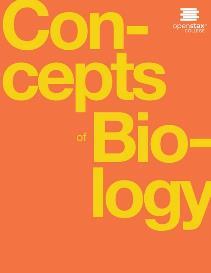 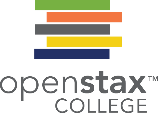 Figure 15.1
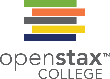 The leaf chameleon (Brookesia micra) was discovered in northern Madagascar in 2012. At just over one inch long, it is the smallest known chameleon. (credit: modification of work by Frank Glaw, et al., PLOS)
This OpenStax ancillary resource is © Rice University under a CC-BY 4.0 International license; it may be reproduced or modified but must be attributed to OpenStax, Rice University and any changes must be noted. Any images credited to other sources are similarly available for reproduction, but must be attributed to their sources.
Figure 15.2
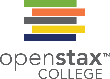 All animals that derive energy from food are heterotrophs. The (a) black bear is an omnivore, eating both plants and animals. The (b) heartworm Dirofilaria immitis is a parasite that derives energy from its hosts. It spends its larval stage in mosquitos and its adult stage infesting the hearts of dogs and other mammals, as shown here. (credit a: modification of work by USDA Forest Service; credit b: modification of work by Clyde Robinson)
This OpenStax ancillary resource is © Rice University under a CC-BY 4.0 International license; it may be reproduced or modified but must be attributed to OpenStax, Rice University and any changes must be noted. Any images credited to other sources are similarly available for reproduction, but must be attributed to their sources.
Figure 15.3
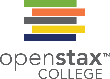 The phylogenetic tree of animals is based on morphological, fossil, and genetic evidence.
This OpenStax ancillary resource is © Rice University under a CC-BY 4.0 International license; it may be reproduced or modified but must be attributed to OpenStax, Rice University and any changes must be noted. Any images credited to other sources are similarly available for reproduction, but must be attributed to their sources.
Figure 15.4
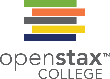 Animals exhibit different types of body symmetry. The (a) sponge is asymmetrical and has no planes of symmetry, the (b) sea anemone has radial symmetry with multiple planes of symmetry, and the (c) goat has bilateral symmetry with one plane of symmetry.
This OpenStax ancillary resource is © Rice University under a CC-BY 4.0 International license; it may be reproduced or modified but must be attributed to OpenStax, Rice University and any changes must be noted. Any images credited to other sources are similarly available for reproduction, but must be attributed to their sources.
Figure 15.5
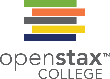 During embryogenesis, diploblasts develop two embryonic germ layers: an ectoderm and an endoderm. Triploblasts develop a third layer—the mesoderm—between the endoderm and ectoderm.
This OpenStax ancillary resource is © Rice University under a CC-BY 4.0 International license; it may be reproduced or modified but must be attributed to OpenStax, Rice University and any changes must be noted. Any images credited to other sources are similarly available for reproduction, but must be attributed to their sources.
Figure 15.6
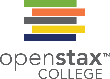 Triploblasts may be acoelomates, eucoelomates, or pseudocoelomates. Eucoelomates have a body cavity within the mesoderm, called a coelom, which is lined with mesoderm tissue. Pseudocoelomates have a similar body cavity, but it is lined with mesoderm and endoderm tissue. (credit a: modification of work by Jan Derk; credit b: modification of work by NOAA; credit c: modification of work by USDA, ARS)
This OpenStax ancillary resource is © Rice University under a CC-BY 4.0 International license; it may be reproduced or modified but must be attributed to OpenStax, Rice University and any changes must be noted. Any images credited to other sources are similarly available for reproduction, but must be attributed to their sources.
Figure 15.7
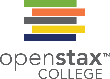 Eucoelomates can be divided into two groups, protostomes and deuterostomes, based on their early embryonic development. Two of these differences include the origin of the mouth opening and the way in which the coelom is formed.
This OpenStax ancillary resource is © Rice University under a CC-BY 4.0 International license; it may be reproduced or modified but must be attributed to OpenStax, Rice University and any changes must be noted. Any images credited to other sources are similarly available for reproduction, but must be attributed to their sources.
Figure 15.8
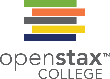 Sponges are members of the phylum Porifera, which contains the simplest animals. (credit: Andrew Turner)
This OpenStax ancillary resource is © Rice University under a CC-BY 4.0 International license; it may be reproduced or modified but must be attributed to OpenStax, Rice University and any changes must be noted. Any images credited to other sources are similarly available for reproduction, but must be attributed to their sources.
Figure 15.9
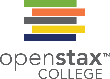 The sponge’s basic body plan is shown.
This OpenStax ancillary resource is © Rice University under a CC-BY 4.0 International license; it may be reproduced or modified but must be attributed to OpenStax, Rice University and any changes must be noted. Any images credited to other sources are similarly available for reproduction, but must be attributed to their sources.
Figure 15.10
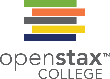 Animals from the phylum Cnidaria have stinging cells called cnidocytes. Cnidocytes contain large organelles called (a) nematocysts that store a coiled thread and barb. When hairlike projections on the cell surface are touched, (b) the thread, barb, and a toxin are fired from the organelle.
This OpenStax ancillary resource is © Rice University under a CC-BY 4.0 International license; it may be reproduced or modified but must be attributed to OpenStax, Rice University and any changes must be noted. Any images credited to other sources are similarly available for reproduction, but must be attributed to their sources.
Figure 15.11
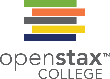 Cnidarians have two distinct body plans, the (a) medusa and the (b) polyp. All cnidarians have two tissue layers, with a jelly-like mesoglea between them.
This OpenStax ancillary resource is © Rice University under a CC-BY 4.0 International license; it may be reproduced or modified but must be attributed to OpenStax, Rice University and any changes must be noted. Any images credited to other sources are similarly available for reproduction, but must be attributed to their sources.
Figure 15.12
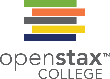 Sea anemones are cnidarians of class Anthozoa. (credit: “Dancing With Ghosts”/Flickr)
This OpenStax ancillary resource is © Rice University under a CC-BY 4.0 International license; it may be reproduced or modified but must be attributed to OpenStax, Rice University and any changes must be noted. Any images credited to other sources are similarly available for reproduction, but must be attributed to their sources.
Figure 15.13
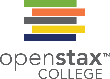 Scyphozoans include the jellies. (credit: “Jimg944”/Flickr)
This OpenStax ancillary resource is © Rice University under a CC-BY 4.0 International license; it may be reproduced or modified but must be attributed to OpenStax, Rice University and any changes must be noted. Any images credited to other sources are similarly available for reproduction, but must be attributed to their sources.
Figure 15.14
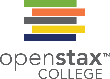 A (a) box jelly is an example from class Cubozoa. The (b) hydra is from class Hydrozoa. (credit b: scale-bar data from Matt Russell)
This OpenStax ancillary resource is © Rice University under a CC-BY 4.0 International license; it may be reproduced or modified but must be attributed to OpenStax, Rice University and any changes must be noted. Any images credited to other sources are similarly available for reproduction, but must be attributed to their sources.
Figure 15.15
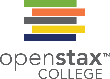 This planarian is a free-living flatworm that has an incomplete digestive system, an excretory system with a network of tubules throughout the body, and a nervous system made up of nerve cords running the length of the body with a concentration of nerves and photosensory and chemosensory cells at the anterior end.
This OpenStax ancillary resource is © Rice University under a CC-BY 4.0 International license; it may be reproduced or modified but must be attributed to OpenStax, Rice University and any changes must be noted. Any images credited to other sources are similarly available for reproduction, but must be attributed to their sources.
Figure 15.16
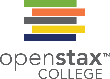 Phylum Platyhelminthes is divided into four classes: (a) Bedford’s Flatworm (Pseudobiceros bedfordi) and the (b) planarian belong to class Turbellaria; (c) the Trematoda class includes about 20,000 species, most of which are parasitic; (d) class Cestoda includes tapeworms such as this Taenia saginata; and the parasitic class Monogenea (not shown). (credit a: modification of work by Jan Derk; credit c: modification of work by “Sahaquiel9102”/Wikimedia Commons; credit d: modification of work by CDC)
This OpenStax ancillary resource is © Rice University under a CC-BY 4.0 International license; it may be reproduced or modified but must be attributed to OpenStax, Rice University and any changes must be noted. Any images credited to other sources are similarly available for reproduction, but must be attributed to their sources.
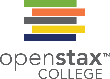 Figure 15.17
(a) An scanning electron micrograph of the nematode Heterodera glycines and (b) a schematic representation of the anatomy of a nematode are shown. (credit a: modification of work by USDA, ARS; scale-bar data from Matt Russell)
This OpenStax ancillary resource is © Rice University under a CC-BY 4.0 International license; it may be reproduced or modified but must be attributed to OpenStax, Rice University and any changes must be noted. Any images credited to other sources are similarly available for reproduction, but must be attributed to their sources.
Figure 15.18
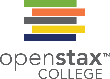 Trilobites, like the one in this fossil, are an extinct group of arthropods. (credit: Kevin Walsh)
This OpenStax ancillary resource is © Rice University under a CC-BY 4.0 International license; it may be reproduced or modified but must be attributed to OpenStax, Rice University and any changes must be noted. Any images credited to other sources are similarly available for reproduction, but must be attributed to their sources.
Figure 15.19
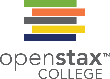 The book lungs of (a) arachnids are made up of alternating air pockets and hemocoel tissue shaped like a stack of books. The book gills of (b) crustaceans are similar to book lungs but are external so that gas exchange can occur with the surrounding water. (credit a: modification of work by Ryan Wilson based on original work by John Henry Comstock; credit b: modification of work by Angel Schatz)
This OpenStax ancillary resource is © Rice University under a CC-BY 4.0 International license; it may be reproduced or modified but must be attributed to OpenStax, Rice University and any changes must be noted. Any images credited to other sources are similarly available for reproduction, but must be attributed to their sources.
Figure 15.20
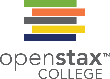 In this basic anatomy of a hexapod, note that insects have a developed digestive system (yellow), a respiratory system (blue), a circulatory system (red), and a nervous system (purple).
This OpenStax ancillary resource is © Rice University under a CC-BY 4.0 International license; it may be reproduced or modified but must be attributed to OpenStax, Rice University and any changes must be noted. Any images credited to other sources are similarly available for reproduction, but must be attributed to their sources.
Figure 15.21
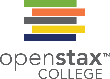 The centipede Scutigera coleoptrata has up to 15 pairs of legs.
This North American millipede (Narceus americanus) bears many legs, although not one thousand, as its name might suggest. (credit a: modification of work by Bruce Marlin; credit b: modification of work by Cory Zanker)
This OpenStax ancillary resource is © Rice University under a CC-BY 4.0 International license; it may be reproduced or modified but must be attributed to OpenStax, Rice University and any changes must be noted. Any images credited to other sources are similarly available for reproduction, but must be attributed to their sources.
Figure 15.22
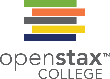 The crayfish is an example of a crustacean. It has a carapace around the cephalothorax and the heart in the dorsal thorax area. (credit: Jane Whitney)
This OpenStax ancillary resource is © Rice University under a CC-BY 4.0 International license; it may be reproduced or modified but must be attributed to OpenStax, Rice University and any changes must be noted. Any images credited to other sources are similarly available for reproduction, but must be attributed to their sources.
Figure 15.23
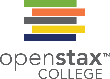 The chelicerae (first set of appendages) are well developed in the Chelicerata, which includes scorpions (a) and spiders (b). (credit a: modification of work by Kevin Walsh; credit b: modification of work by Marshal Hedin)
This OpenStax ancillary resource is © Rice University under a CC-BY 4.0 International license; it may be reproduced or modified but must be attributed to OpenStax, Rice University and any changes must be noted. Any images credited to other sources are similarly available for reproduction, but must be attributed to their sources.
Figure 15.24
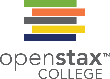 There are many species and variations of mollusks; the gastropod mollusk anatomy is shown here, which shares many characteristics common with other groups.
This OpenStax ancillary resource is © Rice University under a CC-BY 4.0 International license; it may be reproduced or modified but must be attributed to OpenStax, Rice University and any changes must be noted. Any images credited to other sources are similarly available for reproduction, but must be attributed to their sources.
Figure 15.25
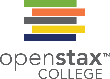 This chiton from the class Polyplacophora has the eight-plated shell indicative of its class. (credit: Jerry Kirkhart)
This OpenStax ancillary resource is © Rice University under a CC-BY 4.0 International license; it may be reproduced or modified but must be attributed to OpenStax, Rice University and any changes must be noted. Any images credited to other sources are similarly available for reproduction, but must be attributed to their sources.
Figure 15.26
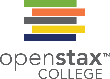 Like many gastropods, this snail has a stomach foot and a coiled shell.
This slug, which is also a gastropod, lacks a shell. (credit a: modification of work by Murray Stevenson; credit b: modification of work by Rosendahl)
This OpenStax ancillary resource is © Rice University under a CC-BY 4.0 International license; it may be reproduced or modified but must be attributed to OpenStax, Rice University and any changes must be noted. Any images credited to other sources are similarly available for reproduction, but must be attributed to their sources.
Figure 15.27
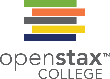 The (a) nautilus, (b) giant cuttlefish, (c) reef squid, and (d) blue-ring octopus are all members of the class Cephalopoda. (credit a: modification of work by J. Baecker; credit b: modification of work by Adrian Mohedano; credit c: modification of work by Silke Baron; credit d: modification of work by Angell Williams)
This OpenStax ancillary resource is © Rice University under a CC-BY 4.0 International license; it may be reproduced or modified but must be attributed to OpenStax, Rice University and any changes must be noted. Any images credited to other sources are similarly available for reproduction, but must be attributed to their sources.
Figure 15.28
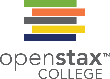 Antalis vulgaris shows the classic Dentaliidae shape that gives these animals their common name of “tusk shell.” (credit: Georges Jansoone)
This OpenStax ancillary resource is © Rice University under a CC-BY 4.0 International license; it may be reproduced or modified but must be attributed to OpenStax, Rice University and any changes must be noted. Any images credited to other sources are similarly available for reproduction, but must be attributed to their sources.
Figure 15.29
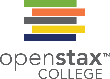 In this schematic showing the basic anatomy of annelids, the digestive system is indicated in green, the nervous system is indicated in yellow, and the circulatory system is indicated in red.
This OpenStax ancillary resource is © Rice University under a CC-BY 4.0 International license; it may be reproduced or modified but must be attributed to OpenStax, Rice University and any changes must be noted. Any images credited to other sources are similarly available for reproduction, but must be attributed to their sources.
Figure 15.30
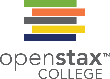 The (a) earthworm and (b) leech are both annelids. (credit a: modification of work by “schizoform”/Flickr; credit b: modification of work by “Sarah G…”/Flickr)
This OpenStax ancillary resource is © Rice University under a CC-BY 4.0 International license; it may be reproduced or modified but must be attributed to OpenStax, Rice University and any changes must be noted. Any images credited to other sources are similarly available for reproduction, but must be attributed to their sources.
Figure 15.31
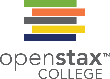 This diagram shows the anatomy of a sea star.
This OpenStax ancillary resource is © Rice University under a CC-BY 4.0 International license; it may be reproduced or modified but must be attributed to OpenStax, Rice University and any changes must be noted. Any images credited to other sources are similarly available for reproduction, but must be attributed to their sources.
Figure 15.32
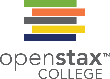 Different members of Echinodermata include the (a) sea star in class Asteroidea, (b) the brittle star in class Ophiuroidea, (c) the sea urchins of class Echinoidea, (d) the sea lilies belonging to class Crinoidea, and (e) sea cucumbers representing class Holothuroidea. (credit a: modification of work by Adrian Pingstone; credit b: modification of work by Joshua Ganderson; credit c: modification of work by Samuel Chow; credit d: modification of work by Sarah Depper; credit e: modification of work by Ed Bierman)
This OpenStax ancillary resource is © Rice University under a CC-BY 4.0 International license; it may be reproduced or modified but must be attributed to OpenStax, Rice University and any changes must be noted. Any images credited to other sources are similarly available for reproduction, but must be attributed to their sources.
Figure 15.33
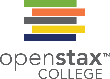 In chordates, four common features appear at some point in development: a notochord, a dorsal hollow nerve cord, pharyngeal slits, and a post-anal tail. The anatomy of a cephalochordate shown here illustrates all of these features.
This OpenStax ancillary resource is © Rice University under a CC-BY 4.0 International license; it may be reproduced or modified but must be attributed to OpenStax, Rice University and any changes must be noted. Any images credited to other sources are similarly available for reproduction, but must be attributed to their sources.
Figure 15.34
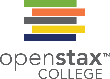 (a) This photograph shows a colony of the tunicate Botrylloides violaceus. In the (b) larval stage, the tunicate can swim freely until it attaches to a substrate to become (c) an adult. (credit a: modification of work by Dr. Dwayne Meadows, NOAA/NMFS/OPR)
This OpenStax ancillary resource is © Rice University under a CC-BY 4.0 International license; it may be reproduced or modified but must be attributed to OpenStax, Rice University and any changes must be noted. Any images credited to other sources are similarly available for reproduction, but must be attributed to their sources.
Figure 15.35
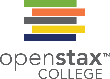 Adult lancelets retain the four key features of chordates: a notochord, a dorsal hollow nerve cord, pharyngeal slits, and a post-anal tail.
This OpenStax ancillary resource is © Rice University under a CC-BY 4.0 International license; it may be reproduced or modified but must be attributed to OpenStax, Rice University and any changes must be noted. Any images credited to other sources are similarly available for reproduction, but must be attributed to their sources.
Figure 15.36
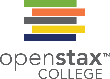 Examples of critically endangered vertebrate species include (a) the Siberian tiger (Panthera tigris altaica), (b) the Panamanian golden frog (Atelopus zeteki), and (c) the Philippine eagle (Pithecophaga jefferyi). (credit a: modification of work by Dave Pape; credit b: modification of work by Brian Gratwicke; credit c: modification of work by “cuatrok77”/Flickr)
This OpenStax ancillary resource is © Rice University under a CC-BY 4.0 International license; it may be reproduced or modified but must be attributed to OpenStax, Rice University and any changes must be noted. Any images credited to other sources are similarly available for reproduction, but must be attributed to their sources.
Figure 15.37
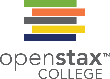 Pacific hagfishes are scavengers that live on the ocean floor.
These parasitic sea lampreys attach to their lake trout host by suction and use their rough tongues to rasp away flesh in order to feed on the trout’s blood. (credit a: modification of work by Linda Snook, NOAA/CBNMS; credit b: modification of work by USGS)
This OpenStax ancillary resource is © Rice University under a CC-BY 4.0 International license; it may be reproduced or modified but must be attributed to OpenStax, Rice University and any changes must be noted. Any images credited to other sources are similarly available for reproduction, but must be attributed to their sources.
Figure 15.38
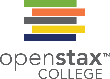 This hammerhead shark is an example of a predatory cartilaginous fish.
This stingray blends into the sandy bottom of the ocean floor when it is feeding or awaiting prey. (credit a: modification of work by Masashi Sugawara; credit b: modification of work by “Sailn1”/Flickr)
This OpenStax ancillary resource is © Rice University under a CC-BY 4.0 International license; it may be reproduced or modified but must be attributed to OpenStax, Rice University and any changes must be noted. Any images credited to other sources are similarly available for reproduction, but must be attributed to their sources.
Figure 15.39
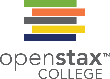 The (a) sockeye salmon and (b) coelacanth are both bony fishes of the Osteichthyes clade. The coelacanth, sometimes called a lobe-finned fish, was thought to have gone extinct in the Late Cretaceous period 100 million years ago until one was discovered in 1938 between Africa and Madagascar. (credit a: modification of work by Timothy Knepp, USFWS; credit b: modification of work by Robbie Cada)
This OpenStax ancillary resource is © Rice University under a CC-BY 4.0 International license; it may be reproduced or modified but must be attributed to OpenStax, Rice University and any changes must be noted. Any images credited to other sources are similarly available for reproduction, but must be attributed to their sources.
Figure 15.40
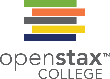 Most salamanders have legs and a tail, but respiration varies among species.
The Australian green tree frog is a nocturnal predator that lives in the canopies of trees near a water source. (credit a: modification of work by Valentina Storti; credit b: modification of work by Evan Pickett)
This OpenStax ancillary resource is © Rice University under a CC-BY 4.0 International license; it may be reproduced or modified but must be attributed to OpenStax, Rice University and any changes must be noted. Any images credited to other sources are similarly available for reproduction, but must be attributed to their sources.
Figure 15.41
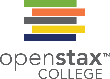 A frog begins as a (a) tadpole and undergoes metamorphosis to become (b) a juvenile and finally (c) an adult. (credit: modification of work by Brian Gratwicke)
This OpenStax ancillary resource is © Rice University under a CC-BY 4.0 International license; it may be reproduced or modified but must be attributed to OpenStax, Rice University and any changes must be noted. Any images credited to other sources are similarly available for reproduction, but must be attributed to their sources.
Figure 15.42
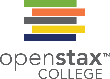 Caecilians lack external limbs and are well adapted for a soil-burrowing lifestyle. (credit: modification of work by “cliff1066”/Flickr)
This OpenStax ancillary resource is © Rice University under a CC-BY 4.0 International license; it may be reproduced or modified but must be attributed to OpenStax, Rice University and any changes must be noted. Any images credited to other sources are similarly available for reproduction, but must be attributed to their sources.
Figure 15.43
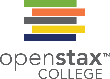 (a) Crocodilians, such as this Siamese crocodile, provide parental care for their offspring. (b) This Jackson’s chameleon blends in with its surroundings. (c) The garter snake belongs to the genus Thamnophis, the most widely distributed reptile genus in North America. (d) The African spurred tortoise lives at the southern edge of the Sahara Desert. It is the third largest tortoise in the world. (credit a: modification of work by Keshav Mukund Kandhadai; credit c: modification of work by Steve Jurvetson; credit d: modification of work by Jim Bowen)
This OpenStax ancillary resource is © Rice University under a CC-BY 4.0 International license; it may be reproduced or modified but must be attributed to OpenStax, Rice University and any changes must be noted. Any images credited to other sources are similarly available for reproduction, but must be attributed to their sources.
Figure 15.44
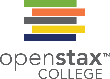 Primary feathers are located at the wing tip and provide thrust; secondary feathers are located close to the body and provide lift.
Many birds have hollow pneumatic bones, which make flight easier.
This OpenStax ancillary resource is © Rice University under a CC-BY 4.0 International license; it may be reproduced or modified but must be attributed to OpenStax, Rice University and any changes must be noted. Any images credited to other sources are similarly available for reproduction, but must be attributed to their sources.
Figure 15.45
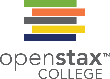 The platypus (left), a monotreme, possesses a leathery beak and lays eggs rather than giving birth to live young. An echidna, another monotreme, is shown in the right photo. (credit “echidna”: modification of work by Barry Thomas)
This OpenStax ancillary resource is © Rice University under a CC-BY 4.0 International license; it may be reproduced or modified but must be attributed to OpenStax, Rice University and any changes must be noted. Any images credited to other sources are similarly available for reproduction, but must be attributed to their sources.
Figure 15.46
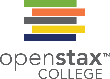 The Tasmanian devil is one of several marsupials native to Australia. (credit: Wayne McLean)
This OpenStax ancillary resource is © Rice University under a CC-BY 4.0 International license; it may be reproduced or modified but must be attributed to OpenStax, Rice University and any changes must be noted. Any images credited to other sources are similarly available for reproduction, but must be attributed to their sources.
Figure 15.47
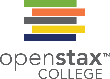 Primates can be divided into prosimians, such as the (a) lemur, and anthropoids. Anthropoids include monkeys, such as the (b) howler monkey; lesser apes, such as the (c) gibbon; and great apes, such as the (d) chimpanzee, (e) bonobo, (f) gorilla, and (g) orangutan. (credit a: modification of work by Frank Vassen; credit b: modification of work by Xavi Talleda; credit d: modification of work by Aaron Logan; credit e: modification of work by Trisha Shears; credit f: modification of work by Dave Proffer; credit g: modification of work by Julie Langford)
This OpenStax ancillary resource is © Rice University under a CC-BY 4.0 International license; it may be reproduced or modified but must be attributed to OpenStax, Rice University and any changes must be noted. Any images credited to other sources are similarly available for reproduction, but must be attributed to their sources.